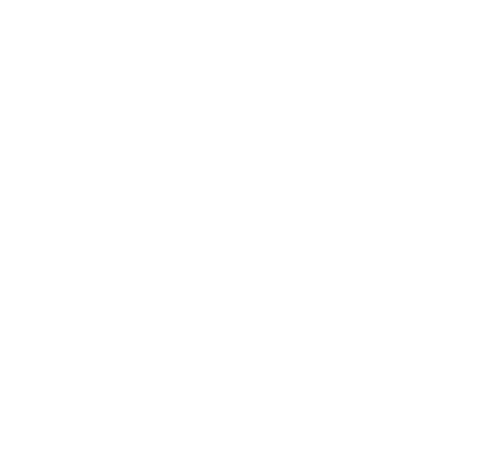 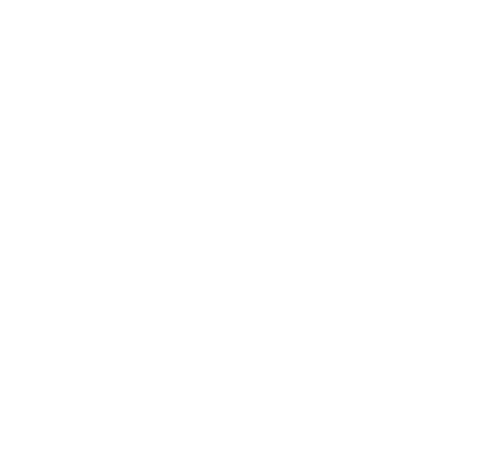 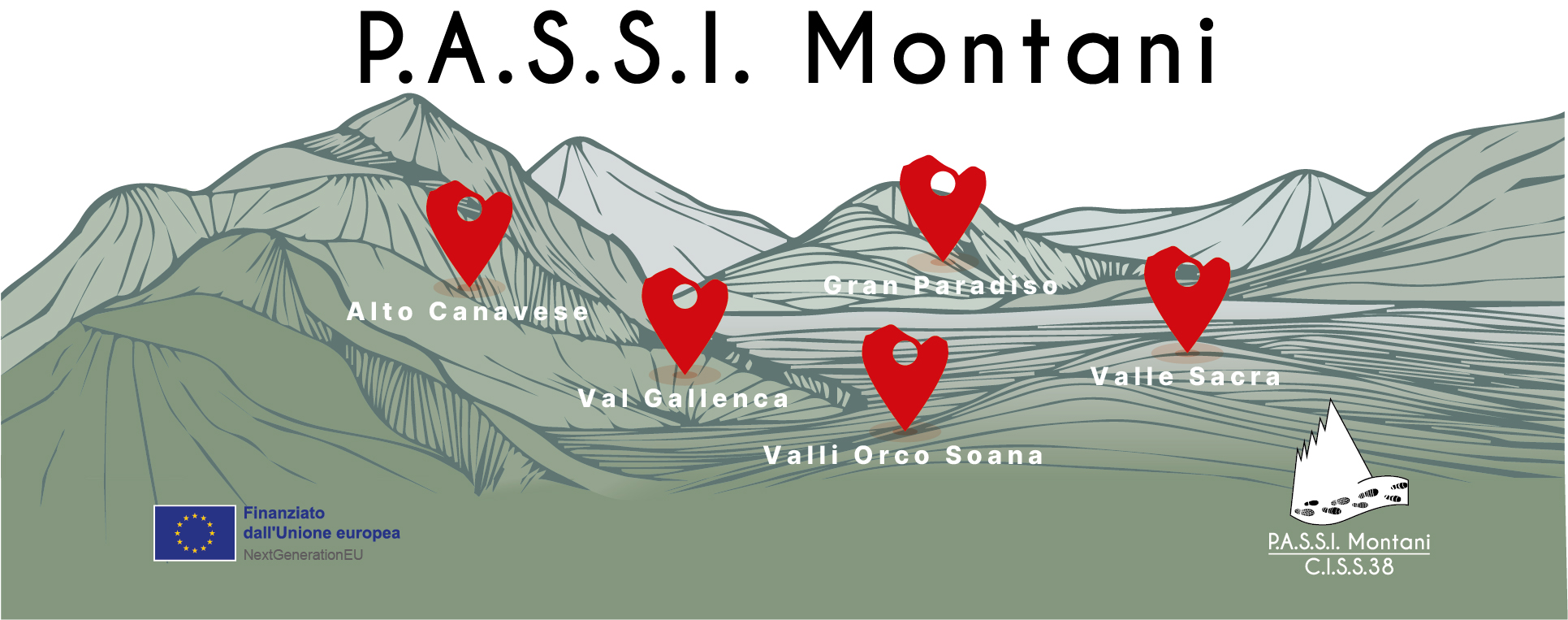 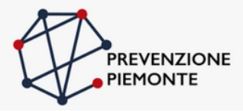 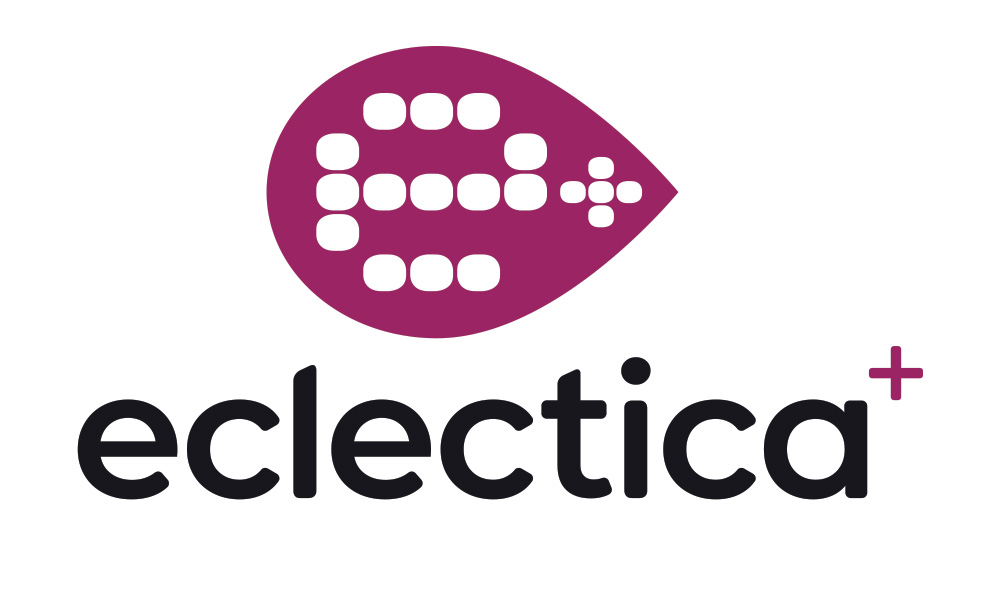 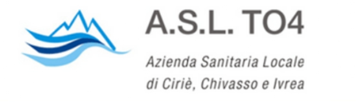 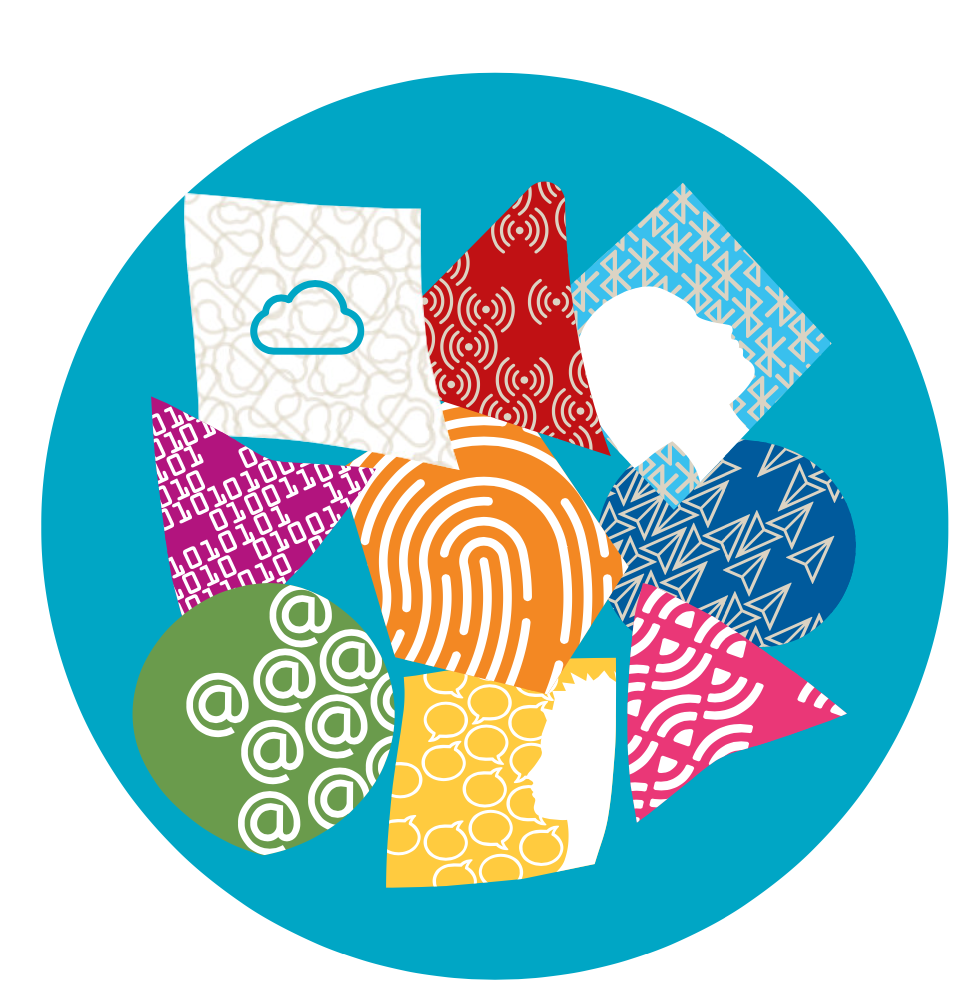 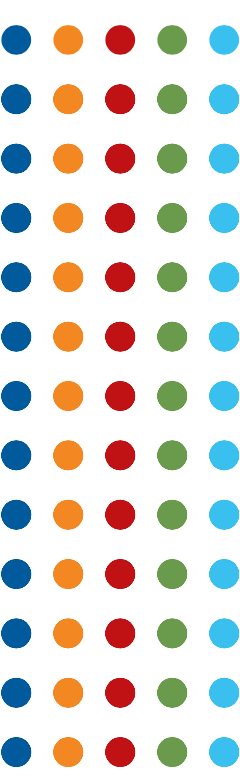 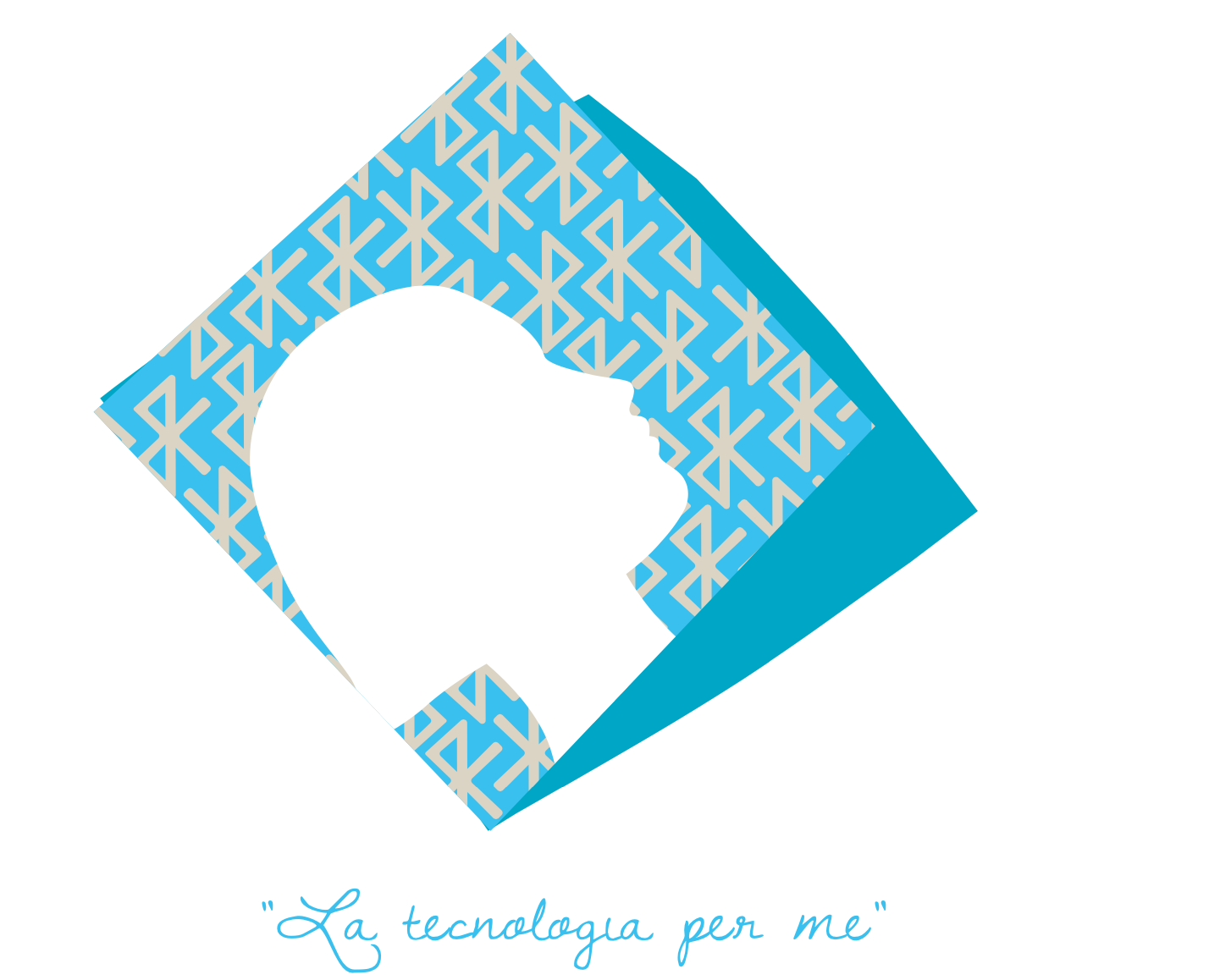 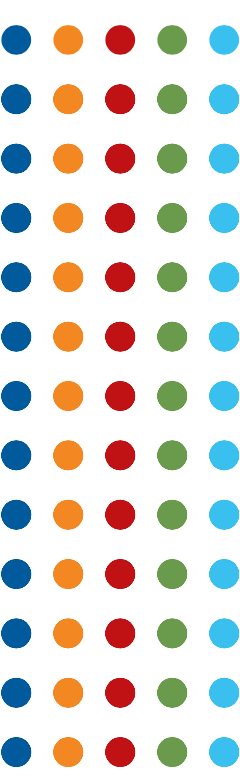 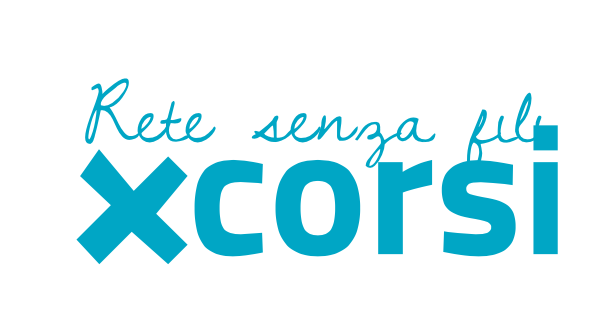 A cura di: Antonella Ermacora, Giuseppe Masengo
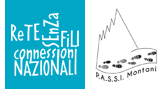 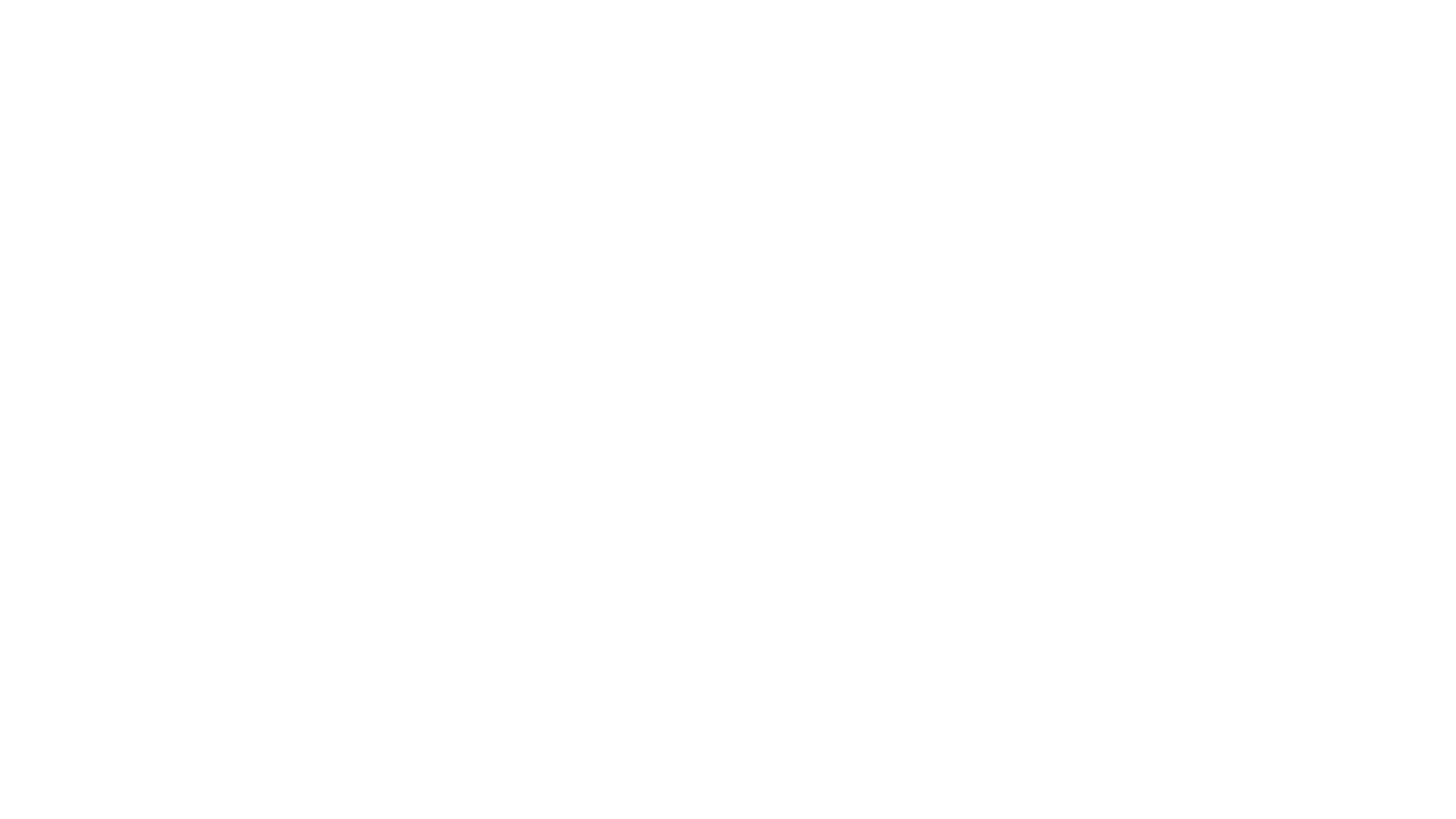 DESCRIZIONE ATTIVITÀ
A partire dalla selezione di alcune immagini considerate rappresentative di diversi aspetti del digitale, si elabora una mappa delle rappresentazioni della tecnologia digitale nella classe e si termina con una digital challenge.
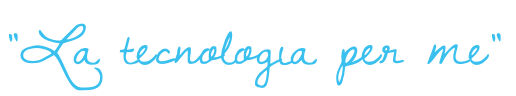 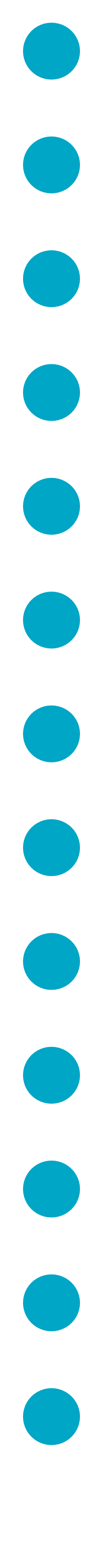 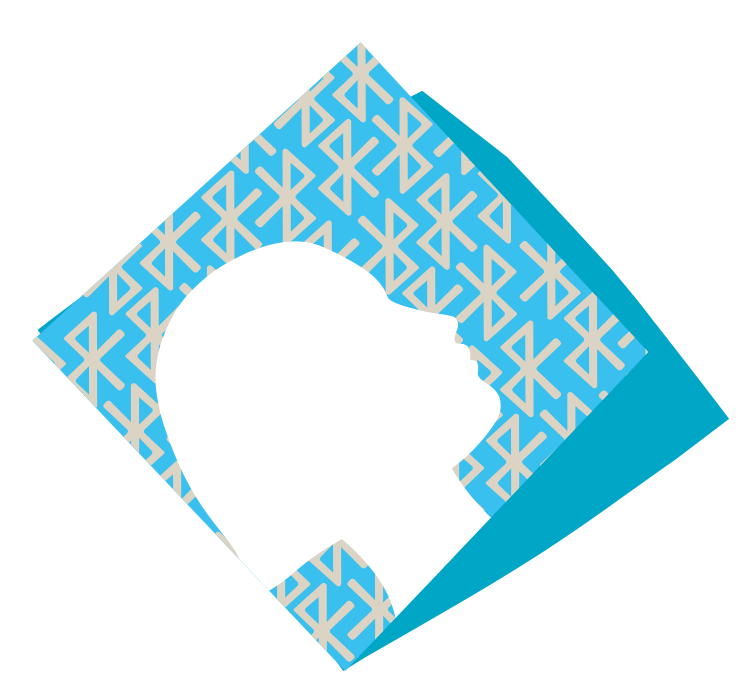 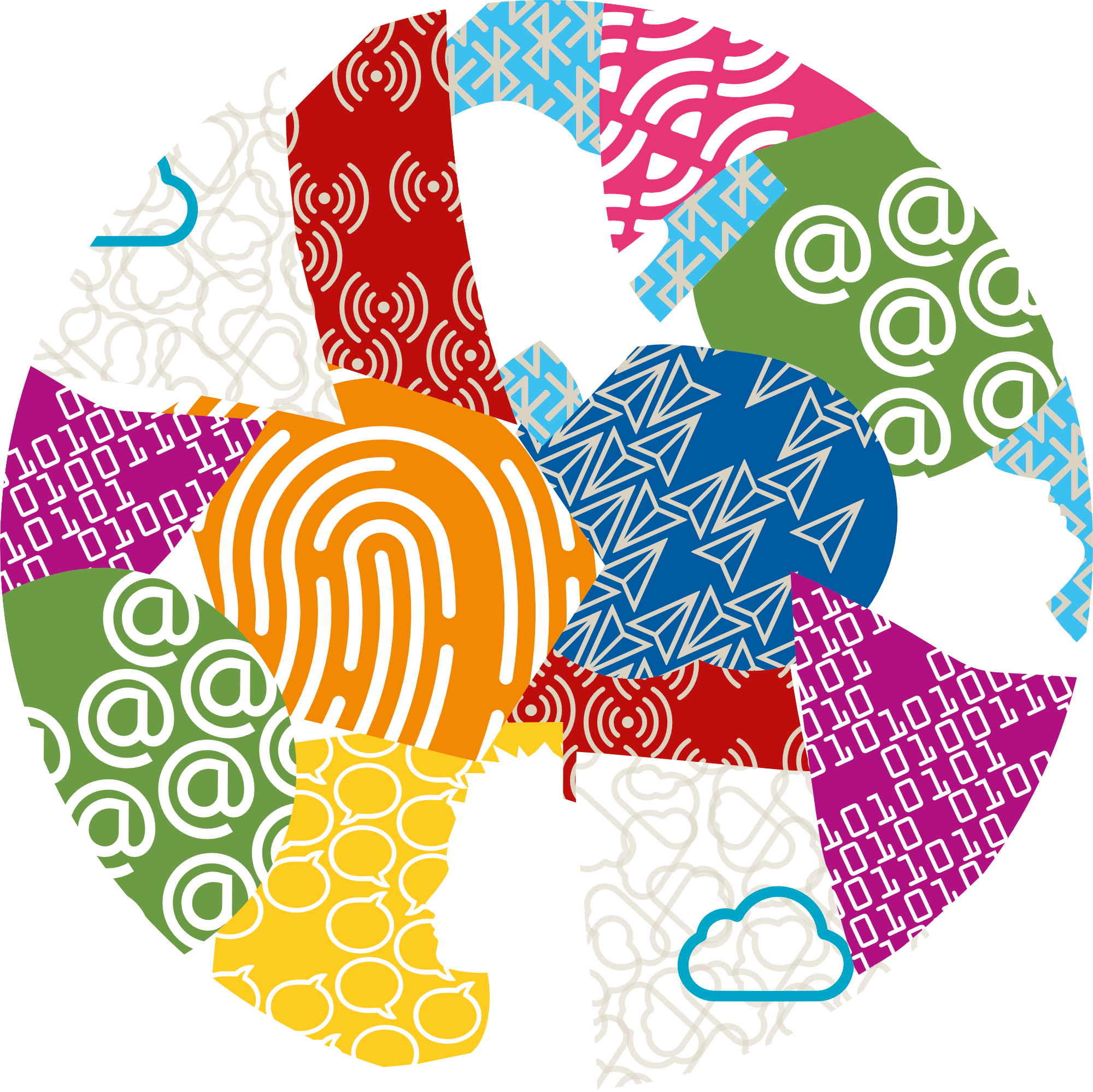 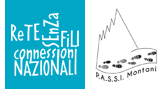 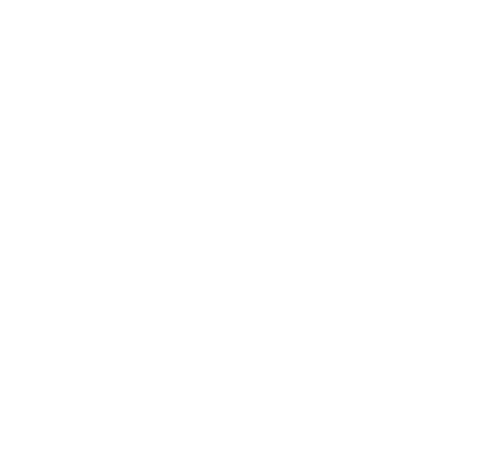 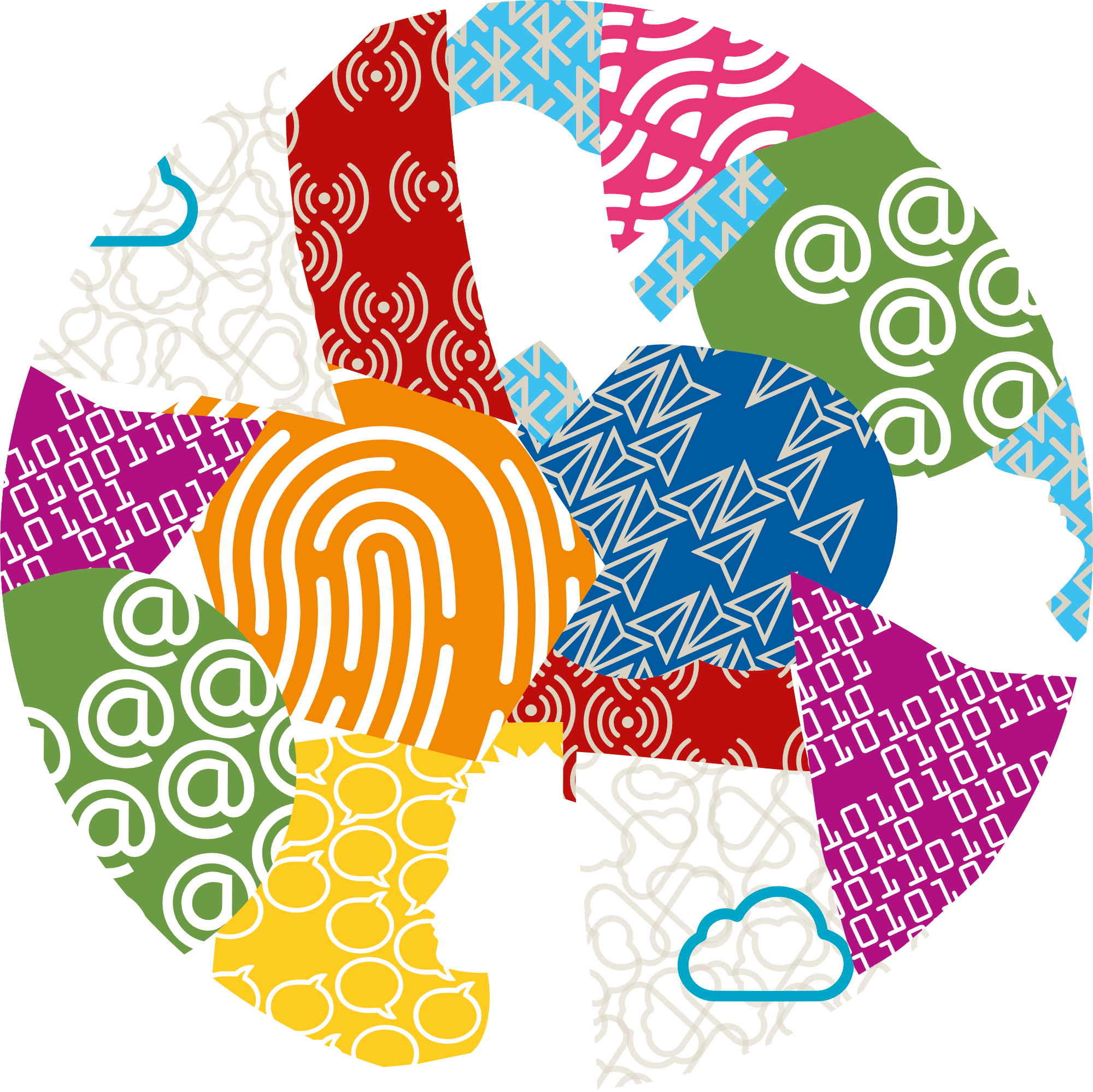 Rilevare le abitudini di consumo e le conoscenze rispetto alle tecnologie digitali.
Far emergere rappresentazioni dominanti rispetto alla tecnologia.
Fornire informazioni e competenze rispetto all’utilizzo critico e consapevole della tecnologia digitale. 
Stimolare i dubbi, le domande, la discussione e il confronto di opinioni rispetto all’utilizzo del digitale.
OBIETTIVI SPECIFICI
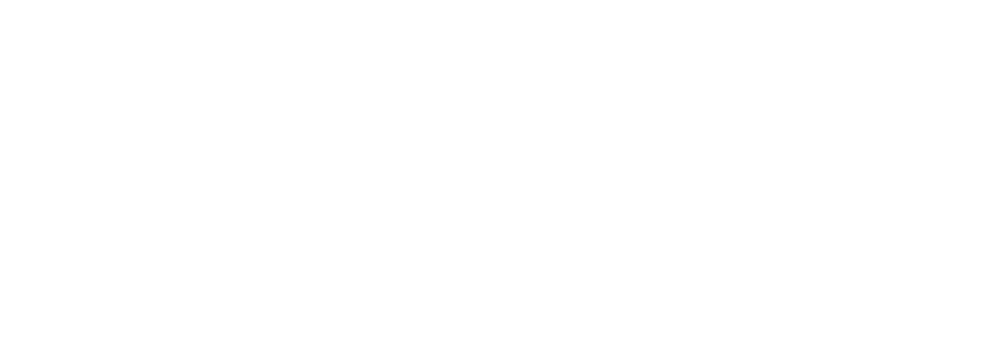 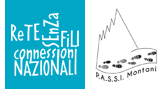 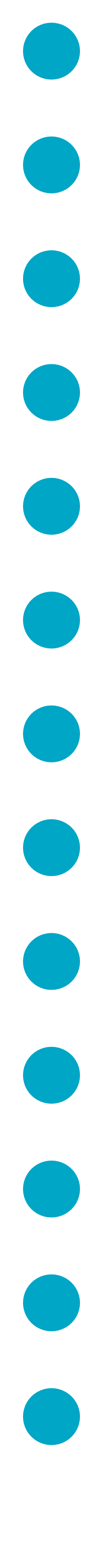 DURATA
DESTINATARI
L’attività può̀ durare dai 60 ai 75 minuti: la durata varia sulla base del tempo dedicato alla discussione che segue la scelta delle immagini nella seconda fase.
L’attività è rivolta ad alunni delle classi quinte della Scuola Primaria, ma può̀ essere sperimentata anche con le classi quarte.
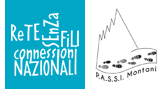 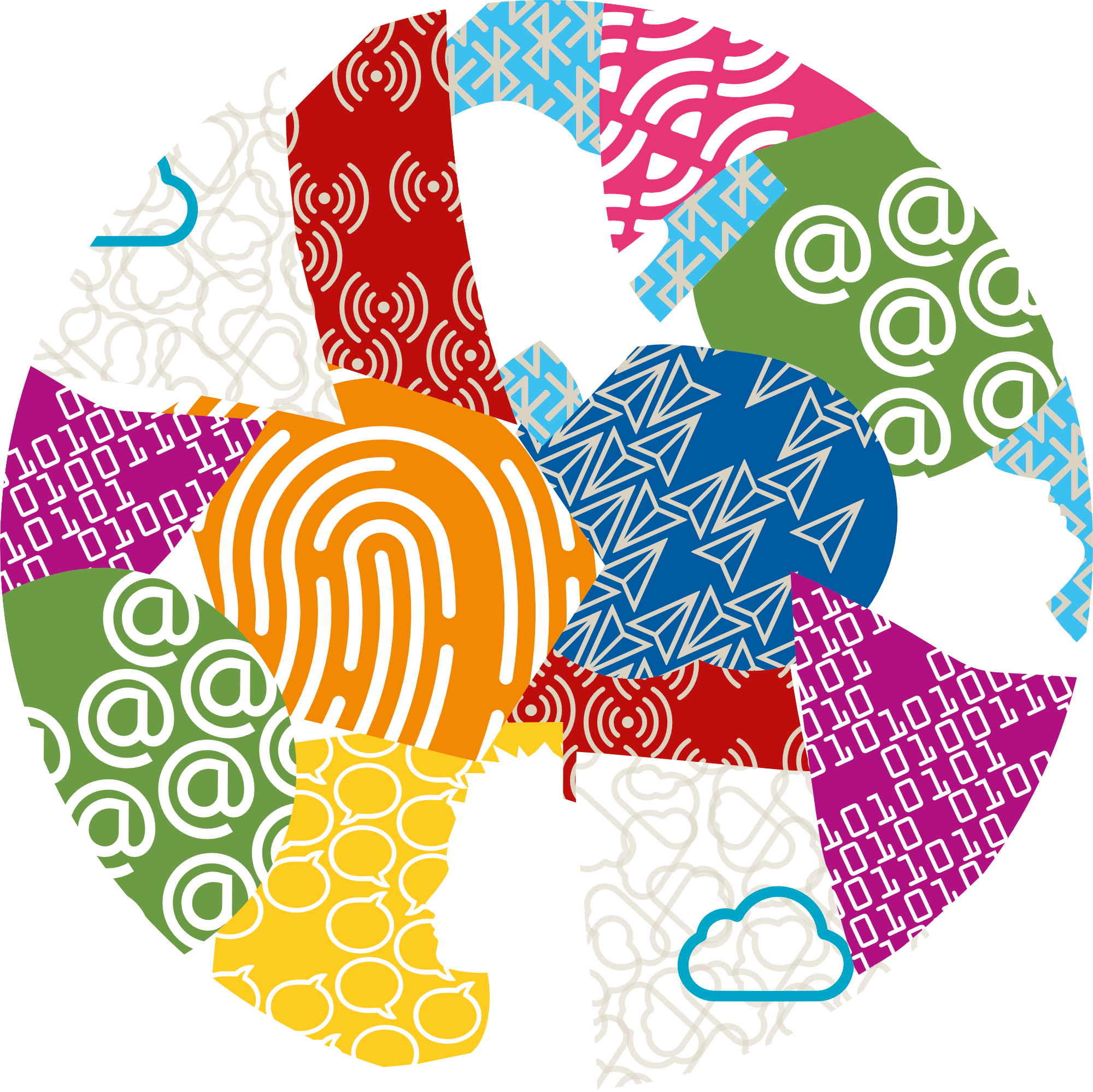 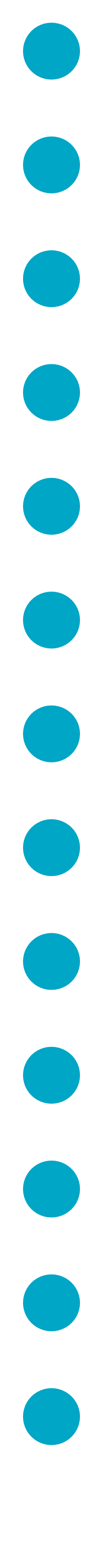 LIFE SKILL
Favoriscono:

Maggiore resistenza all’influenza negativa dei pari o dei messaggi che provengono dalla società.
Incremento della  consapevolezza di sé.
Migliori strategie di autoprotezione.
Pensiero critico
Consapevolezza di sé
Capacità di prendere decisioni
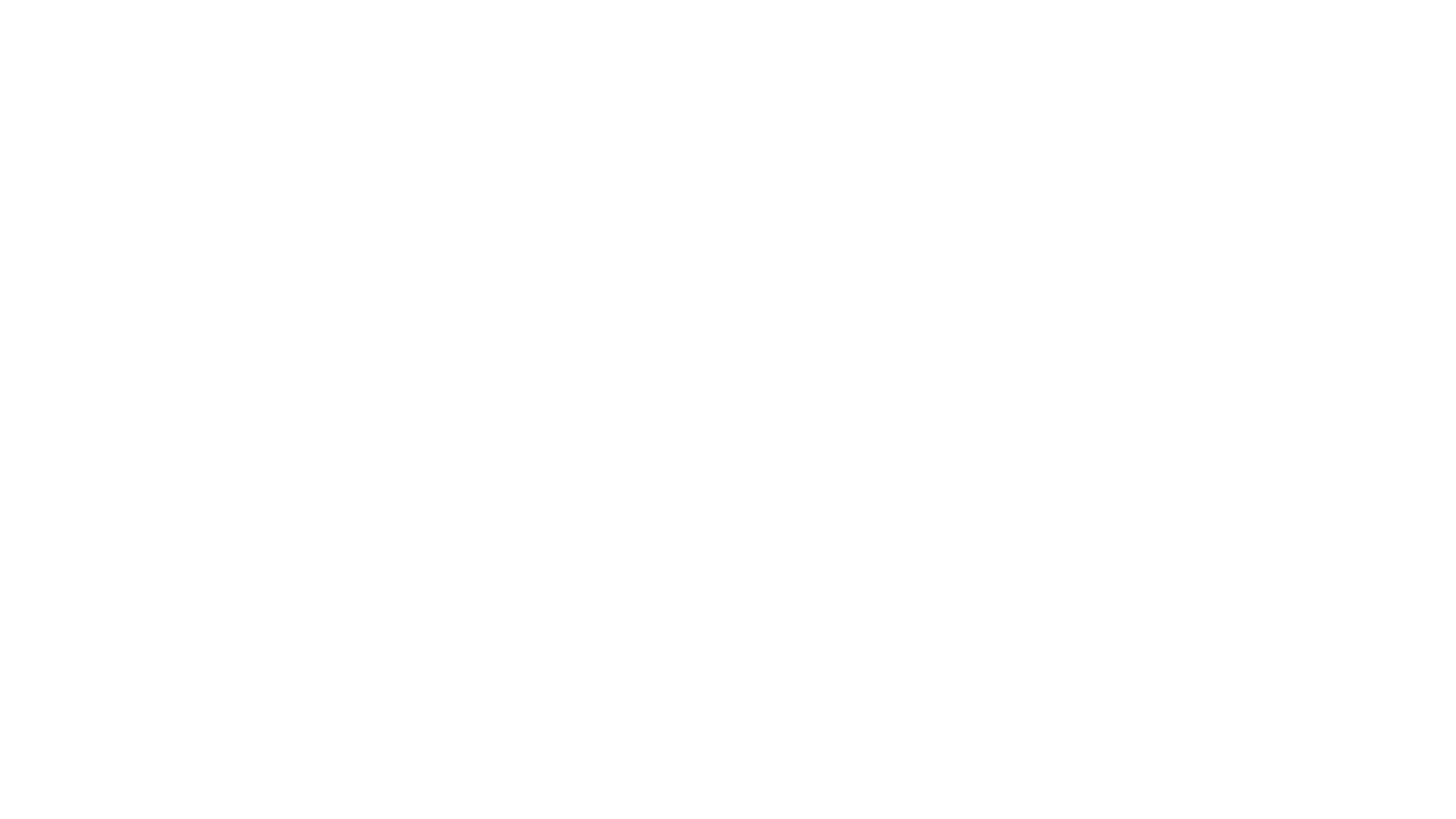 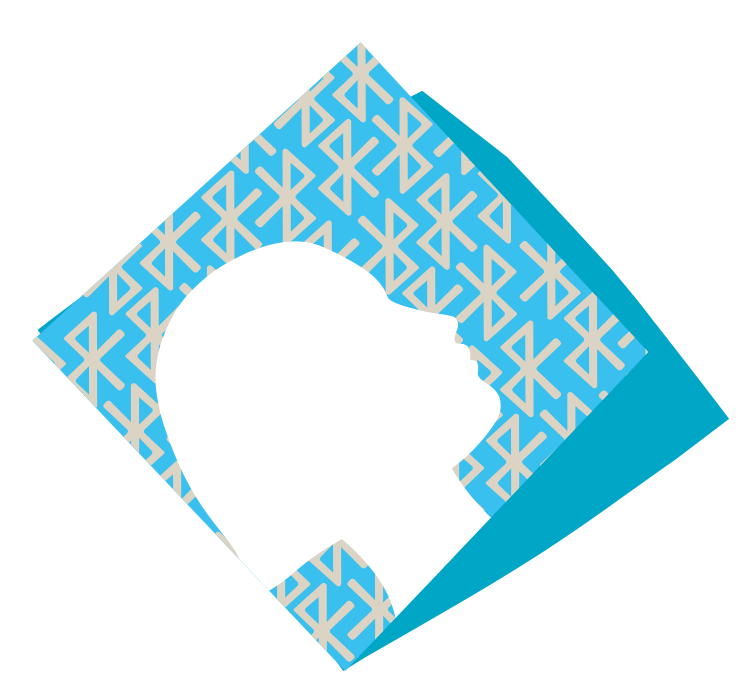 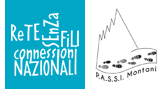 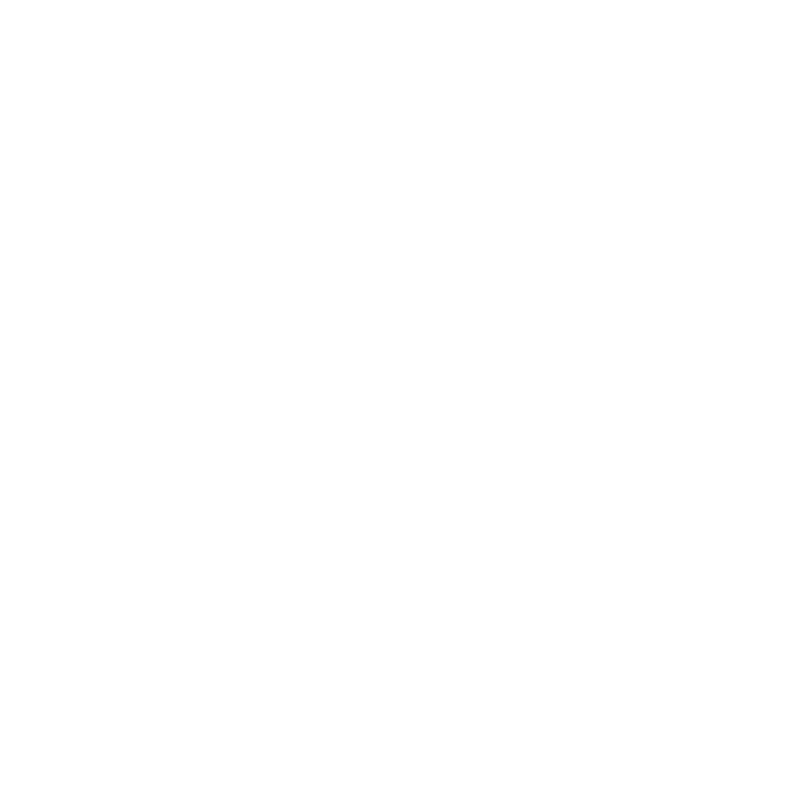 L’attività si suddivide in tre fasi: 
Apertura
Immagini della tecnologia
Digital Challenge
Al fondo di ogni unità sono presenti:
Collegamenti con la didattica
Suggerimenti metodologici
Approfondimenti
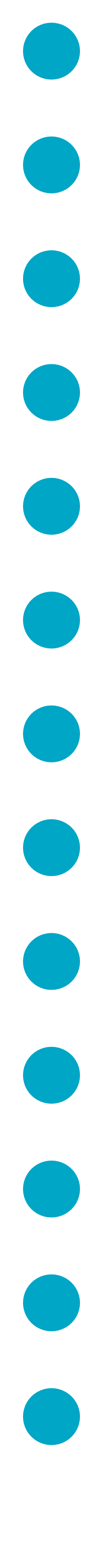 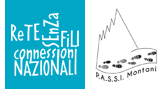 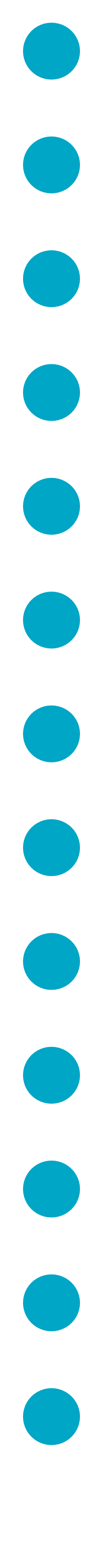 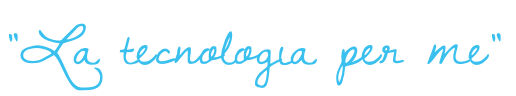 APERTURA
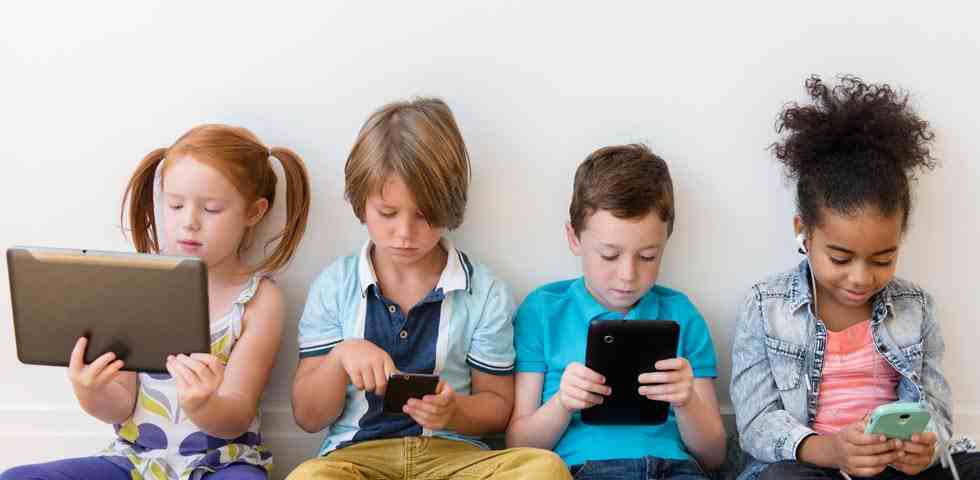 Introduzione e riflessione sull’uso quotidiano della tecnologia.
Confronto e condivisione di esperienze e pareri.
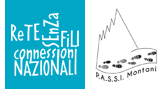 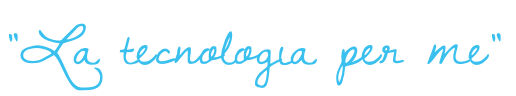 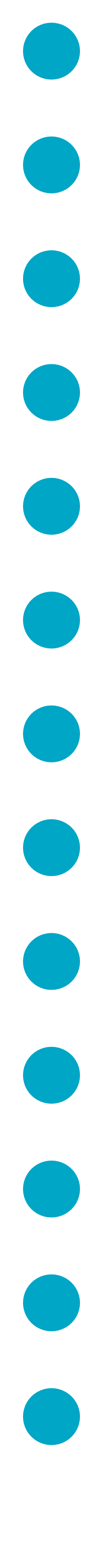 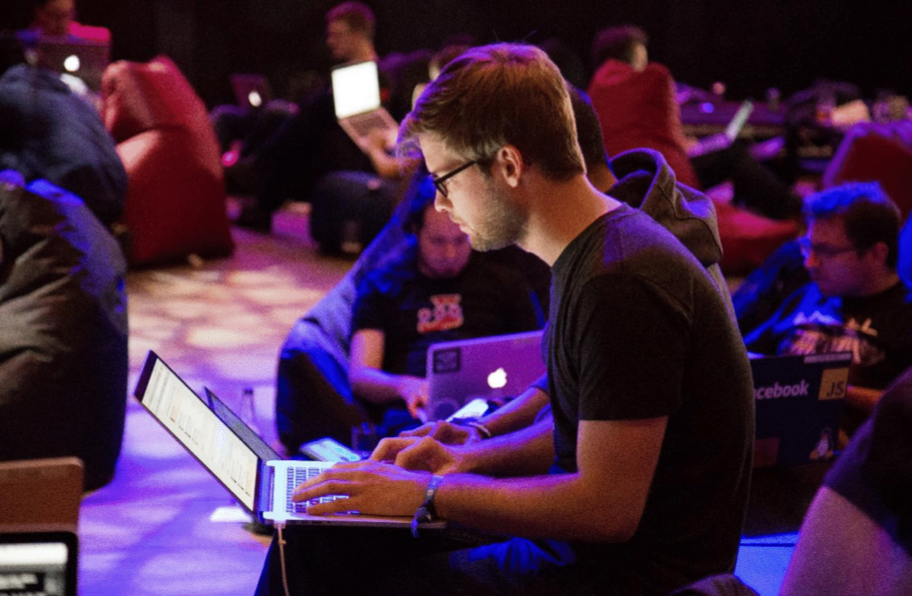 IMMAGINI DELLA TECNOLOGIA
Proiezione di immagini (scaricabili dal blog).
Elaborazione di una mappa delle rappresentazioni del digitale.
Riflessione e condivisione.
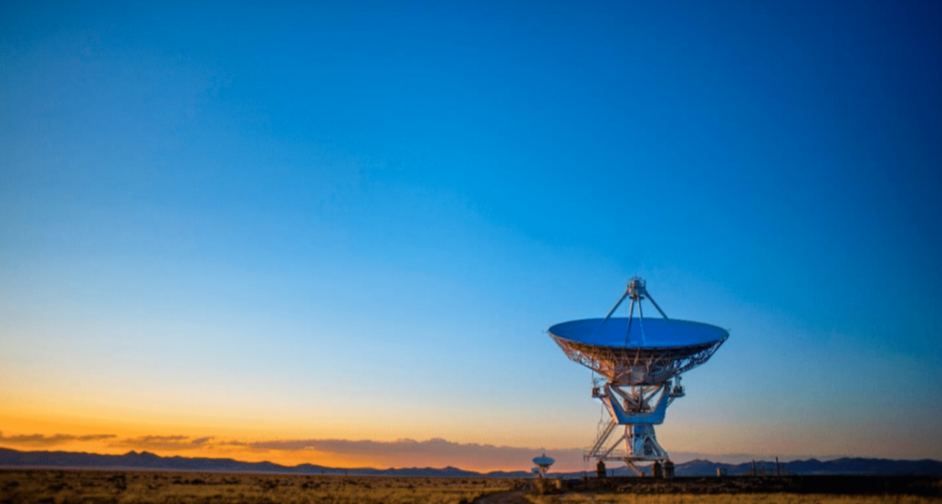 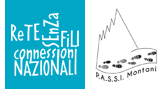 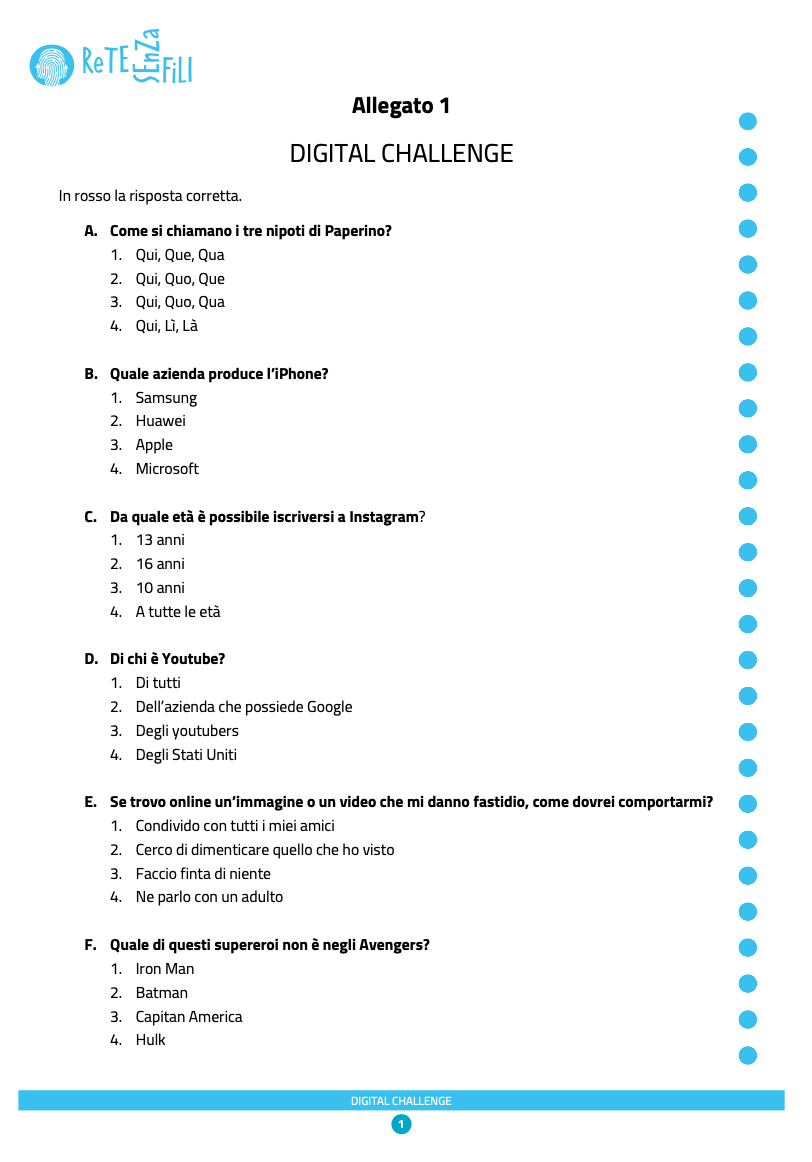 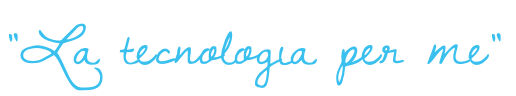 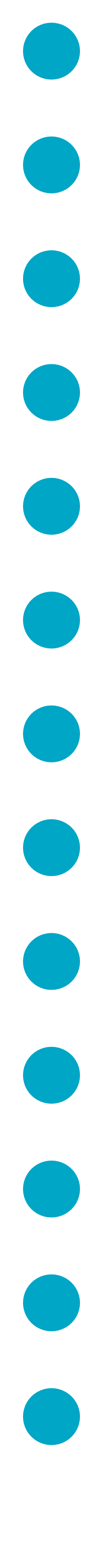 DIGITAL CHALLENGE
Quiz a tempo.
Squadre di 3 / 4 giocatori.
Commento e rielaborazione per stimolare maggiore consapevolezza.
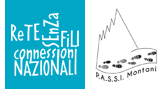 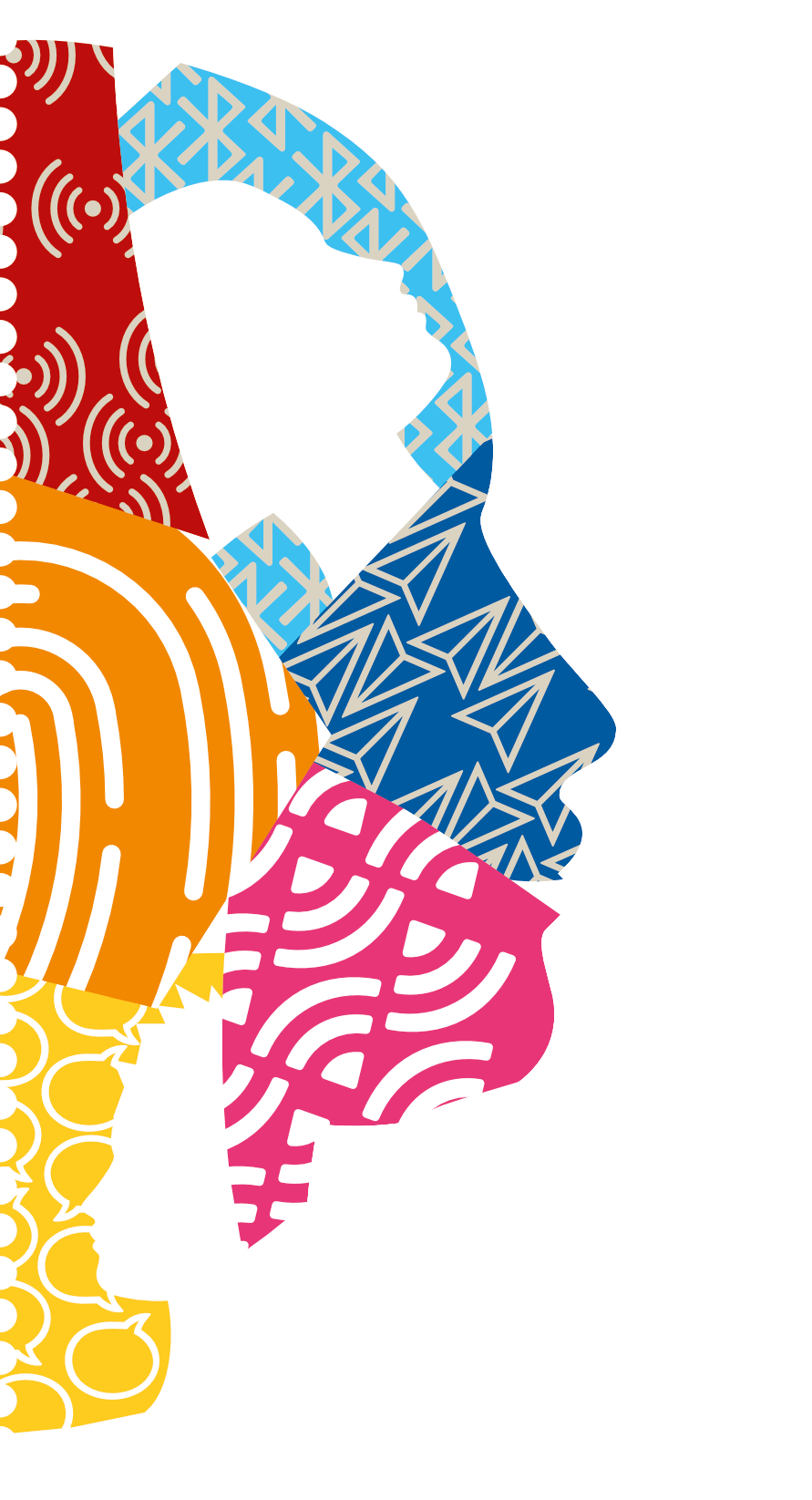 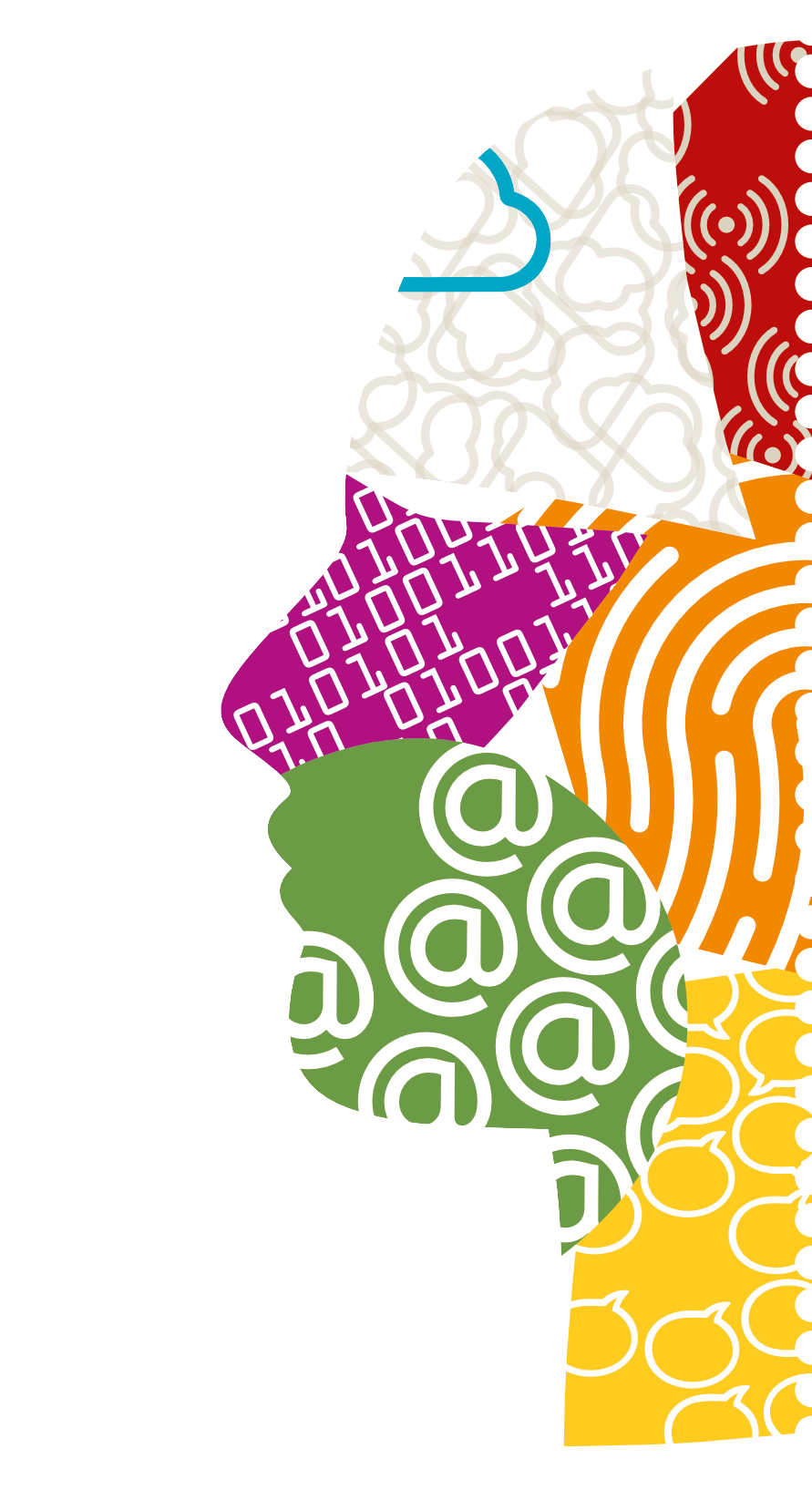 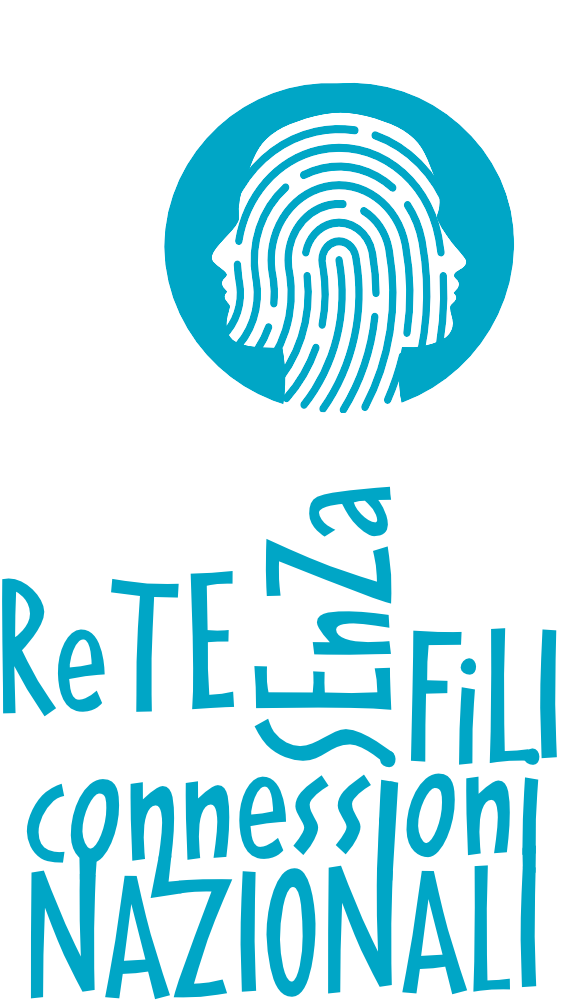 Progetto finanziato dal Dipartimento Politiche Antidroga DPA della Presidenza del Consiglio dei Ministri